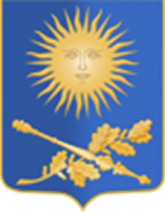 ФОРМИРОВАНИЯ ОБЩЕТРУДОВЫХ УМЕНИЙ У УЧАЩИХСЯ С ИНТЕЛЛЕКТУАЛЬНОЙ НЕДОСТАТОЧНОСТЬЮ I–V классовчасть 2
Сечковская Лидия Григорьевна, 
старший преподаватель   кафедры специальной педагогики
ПЛАН ЗАНЯТИЯ:
Коррекционная направленность трудового обучения
Планирование работы
Требования программы в обучении учащихся планированию работы
Контрольные действия в труде
Требования программы в обучении учащихся контрольным действиям в процессе труда
Коррекционная направленность трудового обучения
Коррекционная направленность — важнейшее условие обеспечения эффективности трудового обучения учащихся с интеллектуальной недостаточностью. 
Для выполнения данного условия используются:
особая организация образовательного процесса (в частности, увеличение объема трудового обучения, усиление в его рамках роли практического повторения)
специальное педагогическое руководство развитием у учащихся мотивов учебно-трудовой деятельности, общетрудовых умений, двигательных трудовых навыков
Целенаправленное развитие общетрудовых (интеллектуаль­ных) умений позволяет преодолевать основной недостаток трудовой деятельности учащихся с интеллектуальной недостаточностью — ее низкую самостоятельность
Планирование работы
В психологическом аспекте планирование – это процесс, направленный на выбор путей, средств, способов и последовательности действий, ведущих к достижению представляемой цели
Для детей с интеллектуальной недостаточностью младшего школьного возраста предварительное планирование хода работы над изделием означает: установление логической последовательности изготовления поделки, определение приёмов работы и инструментов, нужных для её выполнения
Умение планировать свою работу и осуществлять её по плану есть один из основных признаков осмысленного и самостоятельного выполнения задания
Требования программы в обучении учащихся планированию работы
Требования программы в обучении учащихся планированию работы
Контрольные действия в труде
Классификация контрольных действий:
по содержанию (по тому, на что они направлены):              - изделие, - качественные показатели инструментов, оборудования и т.д., - собственные рабочие движения
по месту в общей структуре трудовой деятельности:          - предваряющий, - текущий, - проверочный
Основой контрольно-оценочных действий в труде являются:
Наличие у человека дифференцированного представления об объекте труда (изделии)
Умение производить газомерные и инструментальные измерения и оперировать результатами
Знание места и времени необходимости производства контрольных действий в общем процессе изготовления изделия
Требования программы в обучении учащихся контрольным действиям в процессе труда
Требования программы в обучении учащихся контрольным действиям в процессе труда
Литература
Дульнев, Г. М. Основы трудового обучения во вспомогатель­ной школе / Г. М. Дульнев. — М.: Педагогика, 1969. — 216 с.
Трудовое обучение. Учебная программа для I–V классов первого отделения вспомогательной школы с русским языком обучения [Электронный ресурс] / Мин. образования Респ. Беларусь. – Режим доступа: http://asabliva.by/sm_full.aspx?guid=84813. – Дата доступа: 08.02.2023. 
Шинкаренко, В. А. Методика трудового обучения младших школьников с интеллектуальной недостаточностью: учеб.-метод. пособие для педагогов учреждений спец. образования с белорус. и рус. яз. обучения / В. А. Шинкаренко. – Минск : Изд. центр БГУ, 2013. – 103 с.